Question Of The Day!
Medicine and Hammurabi’s Code
“…The medical profession must have been in a highly organized state, for not only was practice regulated in detail, but a scale of fees was laid down. Operations were performed and the veterinary art was recognized” – William Osler, The Evolution of Modern Medicine

Which conclusion about ancient Babylon can be drawn from this information?
	a. Doctors were allowed to regulate their own business
	b. Religion was more important to the leadership then health care.
	c. Medical care for the people and domesticated animals was important.
	d. Doctors were brought from far away to care for the people and animals.
Using Primary & Secondary Sources
6.5.spi.6- The student is able to identify conclusions about early world historical events by using primary and secondary sources.
Agenda For Today
1. Review what primary and secondary sources are. 
2. Write down the steps to analyze a primary or secondary source.
3. Practice analyzing the primary sources with your teacher.
4. Practice analyzing the primary sources on a Practice Quiz to show Ms. Landy how well you understand it!
How do Historians learn about the past?
A Primary Source-
What are these “primary” and “secondary” sources?
Primary Source: is a document or artifact created by a person who was there at the time of the historical event being studied.
Examples: letters, diary entries, photographs, interviews, newspapers, memoirs, autobiographies, cave writings, hieroglyphics,
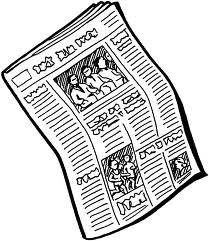 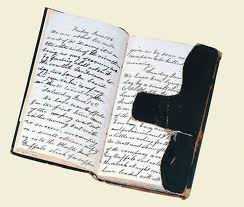 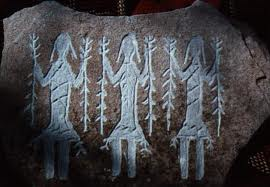 [Speaker Notes: Have students write down the definition of primary source.]
What are these “primary” and “secondary” sources?
Secondary Source: is anything that tries to explain a historical event that is created by someone who was not actually present at the time.
Examples: biographies, Articles written about other people, encyclopedia articles, textbooks, a map of Alabama (drawn by someone else)
*Secondary sources usually try to explain or describe primary sources.
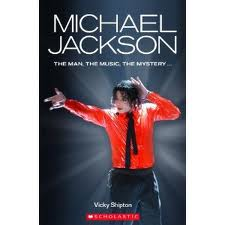 This is a biography of Michael Jackson by Vicky Shipton
[Speaker Notes: Have students write the definition of a secondary source.]
Check For Understanding…
Your teacher will use the next slide to help you decipher between primary and secondary sources.
If you think it is a primary source hold up the number 1, if you think it is a secondary source hold up the number 2.
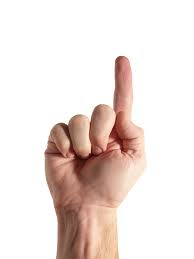 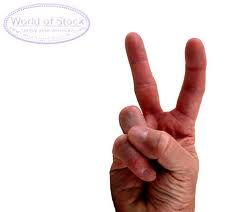 Check For Understanding
A letter from Abigail Adams to former President John Adams
The Diary of Anne Frank (written during World War II)
Encyclopedia article about slavery
Your Social Studies text book
The autobiography of Benjamin Franklin
A biography of Benjamin Franklin
However…
The TCAP is not going to ask you to decide whether a document is a primary or secondary source.
It is going to actually ask you to READ a primary source and answer a question based on it!
Sometimes primary and secondary sources are written in difficult language to understand, but the answer is ALWAYS in the passage
Copy the following slides while your teacher reads them aloud to you!
Steps to drawing conclusions of primary sources!
1. Read the question and answers BEFORE you read the source, this way you know what you are looking for! (like you do in reading!)
 2. Read the passage, do not panic if you do not know what the passage is about or who the author is!
3. Underline any key words that seek to answer your question.
4. Use process of elimination to find the answer!
Everyone repeat the following phrase: “I will not panic if I do not know the author or information in the source because I know the answer is right there if all I do is read!!!”
Analyzing the Question Of The Day
Medicine and Hammurabi’s Code
“…The medical profession must have been in a highly organized state, for not only was practice regulated in detail, but a scale of fees was laid down. Operations were performed and the veterinary art was recognized” – William Osler, The Evolution of Modern Medicine
Which conclusion about ancient Babylon can be drawn from this information?
	a. Doctors were allowed to regulate their own business
	b. Religion was more important to the leadership then health care.
	c. Medical care for the people and domesticated animals was important.
	d. Doctors were brought from far away to care for the people and animals.
After you have read the question and answers – search for key words!
Medicine and Hammurabi’s Code
“…The medical profession must have been in a highly organized state, for not only was practice regulated in detail, but a scale of fees was laid down. Operations were performed and the veterinary art was recognized” – William Osler, The Evolution of Modern Medicine
Medical profession = doctors
Practice regulated in detail = doctors regularly practiced medicine
Veterinary art = caring for animals
Looking at the answer choices
Medicine and Hammurabi’s Code
“…The medical profession must have been in a highly organized state, for not only was practice regulated in detail, but a scale of fees was laid down. Operations were performed and the veterinary art was recognized” – William Osler, The Evolution of Modern Medicine
Which conclusion about ancient Babylon can be drawn from this information?
	a. Doctors were allowed to regulate their own business
It does say the word regulate, but does it say Doctors could regulate their own business? NO!
Medicine and Hammurabi’s Code
“…The medical profession must have been in a highly organized state, for not only was practice regulated in detail, but a scale of fees was laid down. Operations were performed and the veterinary art was recognized” – William Osler, The Evolution of Modern Medicine
Which conclusion about ancient Babylon can be drawn from this information?
	a. Doctors were allowed to regulate their own business
	b. Religion was more important to the leadership then health care.
Does this passage even mention religion? NO!
Medicine and Hammurabi’s Code
“…The medical profession must have been in a highly organized state, for not only was practice regulated in detail, but a scale of fees was laid down. Operations were performed and the veterinary art was recognized” – William Osler, The Evolution of Modern Medicine
Which conclusion about ancient Babylon can be drawn from this information?
	a. Doctors were allowed to regulate their own business
	b. Religion was more important to the leadership then health care.
	c. Medical care for the people and domesticated animals was important.
	In the passage it says that the medical profession was performed and the veterinary arts were recognized- saying people and animals were operated on.
Medicine and Hammurabi’s Code
“…The medical profession must have been in a highly organized state, for not only was practice regulated in detail, but a scale of fees was laid down. Operations were performed and the veterinary art was recognized” – William Osler, The Evolution of Modern Medicine
Which conclusion about ancient Babylon can be drawn from this information?
	a. Doctors were allowed to regulate their own business
	b. Religion was more important to the leadership then health care.
	c. Medical care for the people and domesticated animals was important.
	d. Doctors were brought from far away to care for the people and animals. Does this passage mention Doctors coming from far places? NO!
The Best choice would then be….
Which conclusion about ancient Babylon can be drawn from this information?
	a. Doctors were allowed to regulate their own business
	b. Religion was more important to the leadership then health care.
	c. Medical care for the people and domesticated animals was important.
	d. Doctors were brought from far away to care for the people and animals.
Let’s Try Another Together!
Step 1: Read the question and answers

Read this quotation given from an address given by the 16th century religious leader, Dr. Martin Luther, to German nobles.  According to Luther who was the right to interpret the scriptures?
	a. only the Pope
	b. priests and bishops
	c. St. Peter
	d. the whole community
Let’s Try Another Together!
Step 2 & 3: Read the passage and look for key words

“Therefore it is a wickedly devised (invented) fable, and they cannot quote a single letter to confirm (prove) it, that it is for the Pope alone to interpret the Scriptures or to confirm the interpretation of them: they have assumed the authority of their own selves.  And though they say, that this authority was given to St. Peter alone, but to the whole community.”
	-Excerpt from The Three Primary Works of Dr. Martin Luther
Did you find the right key words? Check yourself!
“Therefore it is a wickedly devised (invented) fable, and they cannot quote a single letter to confirm (prove) it, that it is for the Pope alone to interpret the Scriptures or to confirm the interpretation of them: they have assumed the authority of their own selves.  And though they say, that this authority was given to St. Peter alone, but to the whole community.”
	-Excerpt from The Three Primary Works of Dr. Martin Luther
Let’s Try Another Together!
Step 4: Use process of elimination and the information you found to answer your question!

Read this quotation given from an address given by the 16th century religious leader, Dr. Martin Luther, to German nobles.  According to Luther who was the right to interpret the scriptures?
	a. only the Pope
	b. priests and bishops
	c. St. Peter
	d. the whole community
Let’s Try Another Together!
Step 1: Read the question and answer choices:

According to the excerpt above, why did people prefer to settle on the island Espanola to other islands in the Caribbean?
	a. The area was more suitable for farming.
	b. A trade colony was already established
	c. The inhabitants were better farmers
	d. It was less expensive to trade goods
Let’s Try Another Together!
Step 2 & 3: Read the passage and look for key words

“…The number of colonists who desire to go thither (Espanola) amounts to two thousand, owing to the land being safer and better for farming and trading, and because it will serve as a place to which they can return and from which they can carry on trade with the neighboring islands” – Christopher Columbus in a letter to King Ferdinand and Queen Isabella
Let’s Try Another Together!
Step 4: Use process of elimination and the information you found!
“…The number of colonists who desire to go thither (Espanola) amounts to two thousand, owing to the land being safer and better for farming and trading, and because it will serve as a place to which they can return and from which they can carry on trade with the neighboring islands” – Christopher Columbus in a letter to King Ferdinand and Queen Isabella

According to the excerpt above, why did people prefer to settle on the island Espanola to other islands in the Caribbean?
	a. The area was more suitable for farming.
	b. A trade colony was already established
	c. The inhabitants were better farmers
	d. It was less expensive to trade goods
How Did You Do?
“…The number of colonists who desire to go thither (Espanola) amounts to two thousand, owing to the land being safer and better for farming and trading, and because it will serve as a place to which they can return and from which they can carry on trade with the neighboring islands” – Christopher Columbus in a letter to King Ferdinand and Queen Isabella

According to the excerpt above, why did people prefer to settle on the island Espanola to other islands in the Caribbean?
	a. The area was more suitable for farming.
	b. A trade colony was already established
	c. The inhabitants were better farmers
	d. It was less expensive to trade goods
Let’s This One Independently!
Remember to complete the steps…

Read the question and answers
Read the passage or source
Underline key information/terms!
Use process of elimination to find the best answer
Take 3 minutes to try and do this on your own!
“If a judge…present his judgment in writing; if later error shall appear in his decision, and it be through his own fault, then he shall pay twelve times the fine set by him…

IF any one steal cattle or sheep,…the theif shall pay thirtyfold…”
								-Hammurabi’s Code

According to the excerpt above, what would happen to a judge if he mad
a mistake in his decision?
	a. He will pay thirtyfold
	b. He will steal a cattle or sheep
	c. He will pay twelve times the original fine
	d. He will present his information to the judge.
Repeat our important phrase… “I will not panic if I do not know the author or information in the source because I know the answer is right there if all I do is read!!!”
Complete the Quia practice quiz called “Primary & Secondary Sources TCAP Review”